What is knowledge Key terms
Three different types of knowledge
Necessary and sufficient conditions
Linda Zagzebski: the nature of definition
Propositional knowledge (knowing that) 
Can always be expressed in language.
It is a sentence that makes a claim about the world such as ‘ I am hungry’ or ‘There are 4 fish in the bowl’.

What is asserted by such sentences are called propositions.

So factual knowledge is called propositional knowledge.  SO THIS WHOLE TOPIC IS CONCERNED WITH THIS TYPE OF KNOWLEDGE.
Necessary conditions: Something you need in order to have the thing in question. A is a necessary condition for B, when you have to have A in order to have B. Water is a necessary condition of rain. You cannot have rain without water, yet, water is not enough to guarantee rain, as a lake is not rain, therefore, water is a necessary but not sufficient definition of rain.
Different types of definitions of knowledge.
Some objects have a real essence, a cause that makes a thing the way it is, for example, water is the way it is because of its chemical composition H2O, therefore, if an object has a real essence, then it can have a real definition.

In contrast, some objects do not have a cause that makes them that thing, for example, weeds. There is no genetic difference between a weed and non-weeds. It’s a question of which plants a human wants in their garden, we can define the term ‘weeds’ but it is not a real definition as they do not have a real essence.

Zagzebski is sceptical about whether knowledge can have a real essence, as the term knowledge varies so much, it could be a social construct, but we should treat knowledge as if it does have a real essence.

Zagzebski says we should avoid these 4 pitfalls when defining knowledge:
Circularity: Definitions should not include the term being defined, e.g. justice is just.
Obscure: Terms in any definition should not be more obscure than the original term.
Negative: Defining a term by what it is does not help, e.g. defining a good act as ‘one that is not wrong’. 
Ad hoc: Coming up with a definition that is specific to meeting a particular problem, e.g. defining knowledge as JTB that is not a Getter counter-example.
Sufficient condition: A is a sufficient condition for B when you if you have A you must have B too. In other words, having A is enough or sufficient to guarantee that you have B. Means you will always have the thing in question. Being an aunt is a sufficient condition to have relatives.
Acquaintance knowledge, (knowing of)
Obtained by a direct experience, interaction, between a person and the object the person is perceiving. For example, Dean knows the President of America.
Some conditions can be both sufficient and necessary when put together, for example, a bachelor is an unmarried man, these conditions are both necessary and sufficient to guarantee a bachelor as without these two conditions you cannot be a bachelor.
Plato’s definition of knowledge
Ability knowledge, or practical knowledge, (knowing how).

Required to do a particular kind of skill, day-to-day, hands-on experience. For example, Dean knows how to ride a bike. It is contextual, and helps you acquire the specific techniques that enable you to gain  a particular skill or ability.
The tripartite definition of knowledge
Propositional knowledge is defined as justified true belief: S knows that p if and only if:
S is justified in believing that p,
p is true and
S believes that p (individually necessary and jointly sufficient conditions)
When these conditions are met they are jointly sufficient to define knowledge.
Plato: The tripartite theory of knowledge: K=JTB and issues with the definition
Issues with JTB: Are the conditions individually necessary?
Plato states that if my beliefs are true, then they are just as useful to me as ‘knowledge’. 

But we value knowledge more, as it is backed up by reason or evidence, therefore, it is more dependable than a belief.

The evidence gives us good reason to continue to believe what we do. Where as, if there is no evidence then we have nothing which convinces us of our belief, therefore, knowledge is to have a true belief secured by reason. 

The evidence though must be rational, as otherwise we cannot  say it is knowledge, for example a jury may find a man guilty for poor reasons, but we would not want to say the jury had knew the man was guilty. 

So he comes to the conclusion that knowledge is justified, true, belief.
Can you have knowledge without the belief condition?
It is plausible to know a proposition without believing in it. No one would say it is raining without believing it. But beyond asserting, belief may not be needed for knowledge.

Some say knowledge is about successful action, for example, you might, hesitatingly get a quiz answer right as you have been taught it, but you cannot remember it. So in this case, you knew it, even though you did not truly believe you did. 

Knowledge and belief are different mental states. As knowledge is infallible, but beliefs can be fallible, so knowledge must involve going beyond belief. 

Can you have knowledge without the truth condition?
We can know things that can later be found to be false, e.g. the earth being flat. 
But, people did ‘know’ things in the past, things that we no longer count as knowledge now. The concept of truth was bound by their time, not the time now. Some say the earth being flat was never knowledge in the first place and so people never ‘knew’ it.
But, both views still require knowledge to be true.

Can you have knowledge without justification?
Most would say you do need justification for knowledge, however, if your knowledge comes from a reliable source then justification is not necessary., therefore justification may not always be necessary for knowledge.
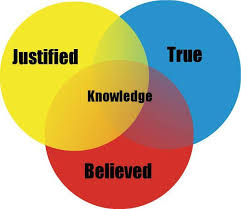 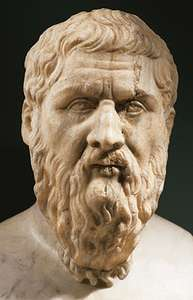 Gettier: Issues with the tripartite theory
JTB are necessary but not sufficient conditions for knowledge
Some beliefs are inferred from false beliefs.
JTB is open to infinite regress
Zagzebski: JTB will always leave a gap between justification and truth.
Gettier cases
Fake barns
Barney is driving through fake-barn county, lots of fake barns have been built consisting of just a barn front. Barney looks to the side and sees a big red barn. On the basis of this he believes there is a big red barn by the road. However, it just so happens that this is the only real barn in the whole area! Does Barney know there was a big red barn there?

Barney saw a real barn with his eyes, believed there was a real barn, and there was a real barn. The luck involved is that it happened to be the only real barn for miles and he had no idea the other barns were fake this relies on the wider context making the belief seem luckily true.


So we can define the two types as;
Gettier counter-examples involving luck, the justification being unluckily not applying but the belief luckily being true anyway.
Fake barn cases. The justification is not false in any way, but the believer does not know that they are in an unusual context which makes their belief seem luckily true 


If these examples of JTB do not count as knowledge, then it seems that JTB cannot be the sufficient conditions for knowledge.
Smith and Jones:: Case of lucky, true, belief. 
Smith and Jones are both going for a job. Smith has evidence that Jones will get the job (the boss of the company told him). Smith also has evidence that Jones has 10 coins in his pocket (he counted them). Smith forms the belief that the man with 10 coins in his pocket will get the job. Smith (not Jones) gets the job. By coincidence, Smith had 10 coins in his pocket, so Smith’s belief that the man with 10 coins in his pocket would get the job was a) belief, b) true, c) justified (to some extent) So smith has JTB..
But, luck was involved, so Smith did not have knowledge, he was unlucky that his belief about Jones getting the job was wrong, and he was lucky that he also had 10 coins in his pocket.

But we do not want to say Smith had knowledge as it was based on luck.
A doctor believes a patient has virus X. the tests show this, so the evidence backs up the doctors diagnosis.

However, the symptoms are actually caused by a new, unknown virus Y (The doctor was unlucky with their prior justification)
But, it turns out, the patient does have virus x too, but at a stage where it is too early to show up in tests (so her belief was luckily true).
This is like the Gettier examples, and so people would say the doctor did not have knowledge that the patient had virus X. 

Zagzebski: Only by linking the justification to the truth of the belief can we avoid Gettier-style cases like above and to the left. Only when true beliefs are held because of the justification should we claim knowledge. 
(VIRTUE EPISTEMOLOGY HAS THIS APPROACH)
Brown in Barcelona:
Smith thinks Jones owns a ford, and he has evidence to believe this. Smith has another friend Brown, he does not know where Brown is at the moment but on the strength of his first belief he forms a new belief that Brown is in Barcelona.  By coincidence Brown is in Barcelona so his belief was justified, and true. But did he know it? No, lucky true belief.
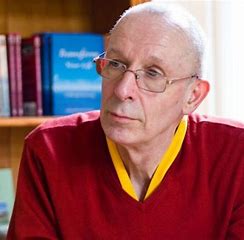 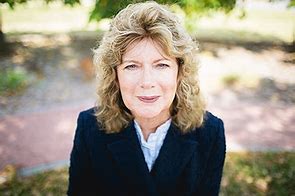 Responses to Gettier: NOT PLATO’S RESPONSES
Infallibilism: Gettier style counter-examples rely on luck, to remove this to claim that knowledge can only be allowed if the justification is that strong that it is impossible to be wrong (infallible).
We should only count as knowledge these things we cannot rationally doubt, e.g. that you exist, 2+2=4, that you re seeing the colour white with black writing.
Beliefs can be doubted, knowledge cannot. For example, pain. When you are in pain, you know you are, it makes no sense to say you believe your in pain, as you know you are. Other people maybe able to see that your in pain, so they would hold a belief about your pain, but they would not know your in pain, but there is no possibility of you being wrong about being on pain. Not open to Gettier style counter-examples, as our knowledge requires a level of certainty which works with our intuition.
No false lemmas: A lemma is a premise accepted as true in an argument. 
The Gettier examples include a false belief/lemma, so they should not be considered examples of knowledge.
Smith’s belief that the man with 10 coins in his pocket was based on a false belief that Jones would get the job, so the false lemma is that he believes Jones will get the job because he has been told so. The same with Jones owning a Ford. 
So no false lemmas claims that knowledge is justified, true belief where the justification is not based on false belief.
Reliabilism: Linking knowledge to the reliability of the person or thing that led to it. 
Consider a quality newspaper compared to gossip, one is more reliable and trustworthy than the other as it produces the truth more than the other source.
So with beliefs, we should only f=grant the status of knowledge to those beliefs that have been formed by a reliable source as it is highly likely to result in true belief. 
Replaces justification with reliabilism. Animals have evolved to have reliable processes of vision, cognition, memory etc. these reliable processes mean they can interact successfully with the world and so we can say they have knowledge about it.
Virtue epistemology: An act of knowledge occurs when the belief is successful (it is true) and where its success stems from intellectual virtues (so not just luckily true). 
SOSA: 3 key elements in shooting an arrow.
Accuracy, hits the target, likewise a belief is accurate if it is true. 
Skilful, a belief is skilful if formed by an intellectual virtue.
Aptness, accurate because it was skilful, an apt belief is one that is true because it was formed with intellectual virtue. 
The Gettier cases were not a result of any intellectual virtues, it was just coincidence. Under Sosa’s version of VE, Smiths' beliefs would not count as knowledge even though it was an accurate skillful belief it was not apt. But the fake barn example would fit with Sosa’s view and so would be knowledge, yet many people would say it is not. But Sosa would say it is an animal knowledge, not human. Human knowledge requires the ability to reflect on your belief which an animal cannot as Barney cannot tell if his belief is apt or not.
Criticisms of the responses to Gettier counter-examples
Do the responses cope with Getter?
Infallibilism
Goes against our intuition that we can know lots of things, infallibilism would imply we know very little knowledge, most of our claims would be classed as beliefs. Knowledge is limited as we can not get knowledge from TV shows or documentaries. As if we are not certain of something then we have no knowledge.

No false lemmas
Copes well with Gettier counter-examples, but Zagzebski’s examples, its not so clear that she has a false belief. With the fake barn case, Barney sees a barn and thinks its real, there is no false belief, the only thing we could say is that they are based on assumption.
Some cases are clear that a false belief is involved but not all. Example, you believe it is the middle of the day, you see clock that says it is 12 o’clock and so you know believe it is 12 o’clock. No premise was false but is this knowledge? Probably not as it could be based on assumption or luck. 

Reliabilism
Some processes are not reliable, and the beliefs they generate should not be classed as knowledge. Copes well with Gettier cases including fake barns. But it would imply that any process that is reliable would count as knowledge without any ‘internal’ justification, so animals or even fortune tellers could have knowledge depending on their intuition. If reliabilism is equivalent to justification that does this solve the problem of circularity as they are just changing a condition for the same thing. Could argue that we are a brain in a vat (jar) as if the experience is exactly the same in reality and as a brain in a vat then the belief is justified. In replacing justification with reliabilism it does not give an adequate account of the relationship between our beliefs and our justifications.

Virtue epistemology 
This explores what conditions can a person be able to assert that they have knowledge which is a different question to what is knowledge, so it does not cope well with Gettier.
Possible Exam Questions
What is a necessary condition? (3 marks)
What is a sufficient condition? (3 marks)
What is acquaintance knowledge? (3 marks) 
What is ability knowledge? (3 marks)
What is propositional knowledge? ( 3 marks) 
 
What is the tripartite definition of knowledge? (5 marks)
Outline and explain reliabilism. (5 marks)
Outline and explain infallibilism.(5 marks)
Outline and explain the no false lemmas condition of knowledge. (5 marks)

Explain the no false lemmas condition of knowledge. 5 marks
Briefly outline the tripartite view of knowledge AND explain how a case of lucky true belief (A Gettier-style problem) can be used to argue against this view. 5 marks
Explain relaibilsm as a response to Gettier’s objections. 5 mark
Explain infallibilism as a response to Gettier’s objections. 5 mark
Explain virtue epistemology as a response to Gettier’s objections. 5 mark.
Explain how one of Gettier’s original counter examples attacks the tripartite view of knowledge. (12 marks)
 
Do Gettier’s objections show that Knowledge is not justified, true, belief? (25 marks)
Is knowledge Justified True belief? (25 marks)
How should propositional knowledge be defined? 25 marks